La présentation du Christianisme et de la cathédrale de Strasbourg par les CM1a
un lieu de culte chrétien :
La cathédrale de Strasbourg
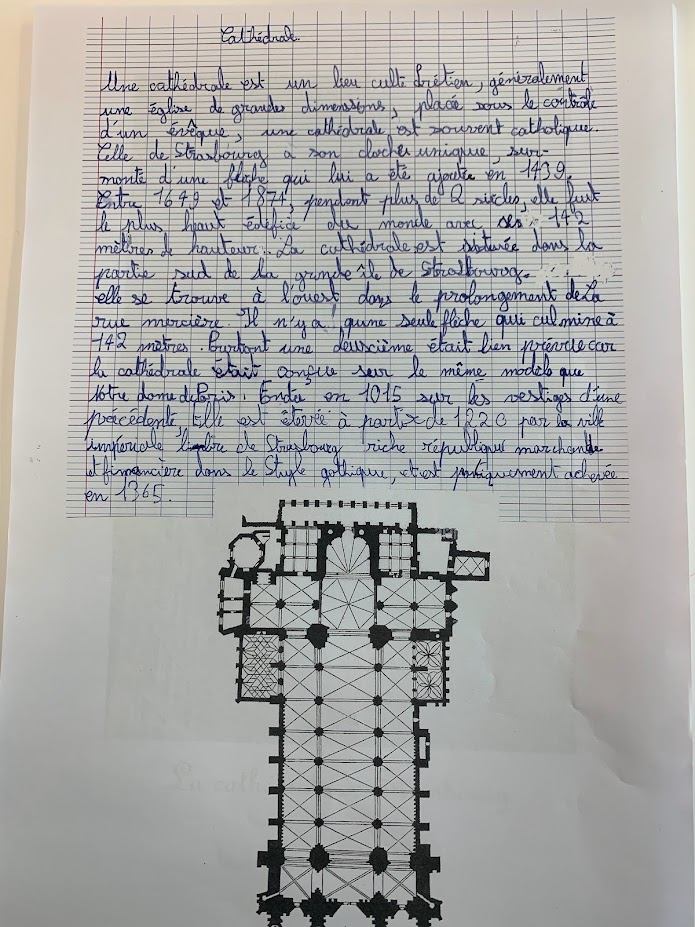 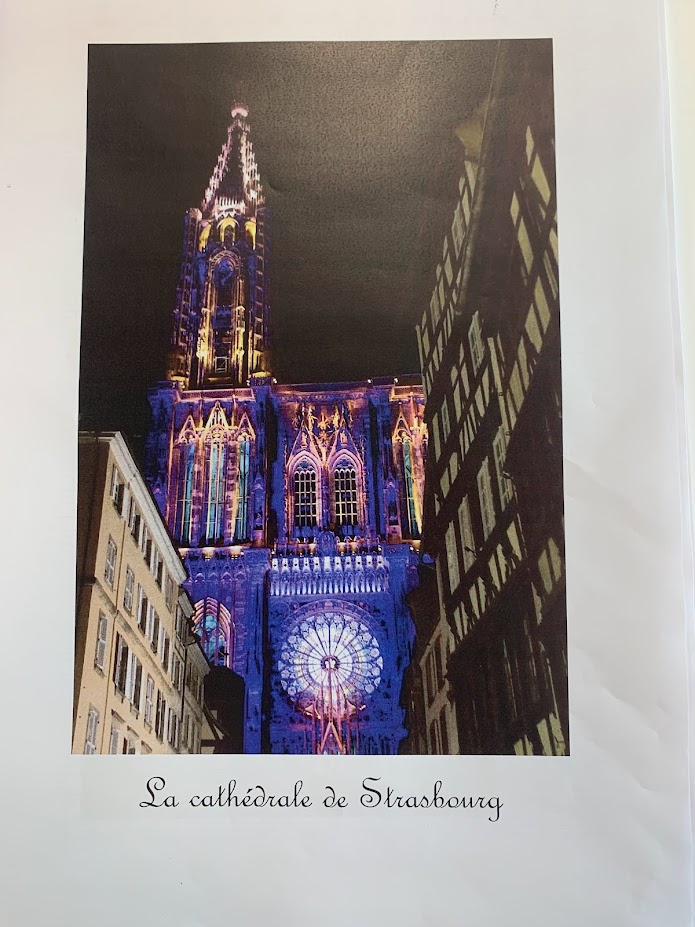 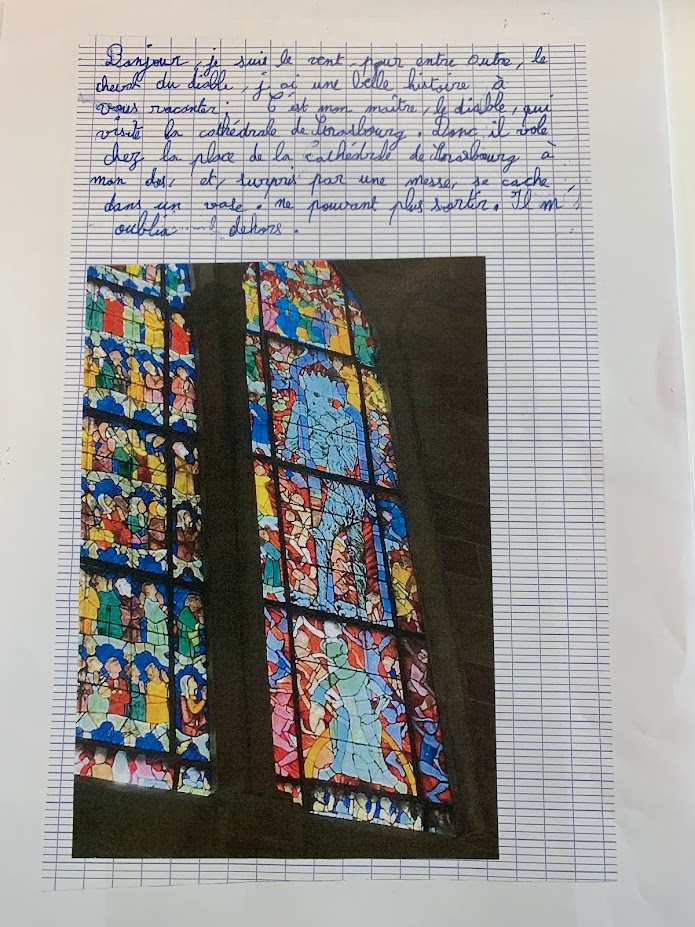 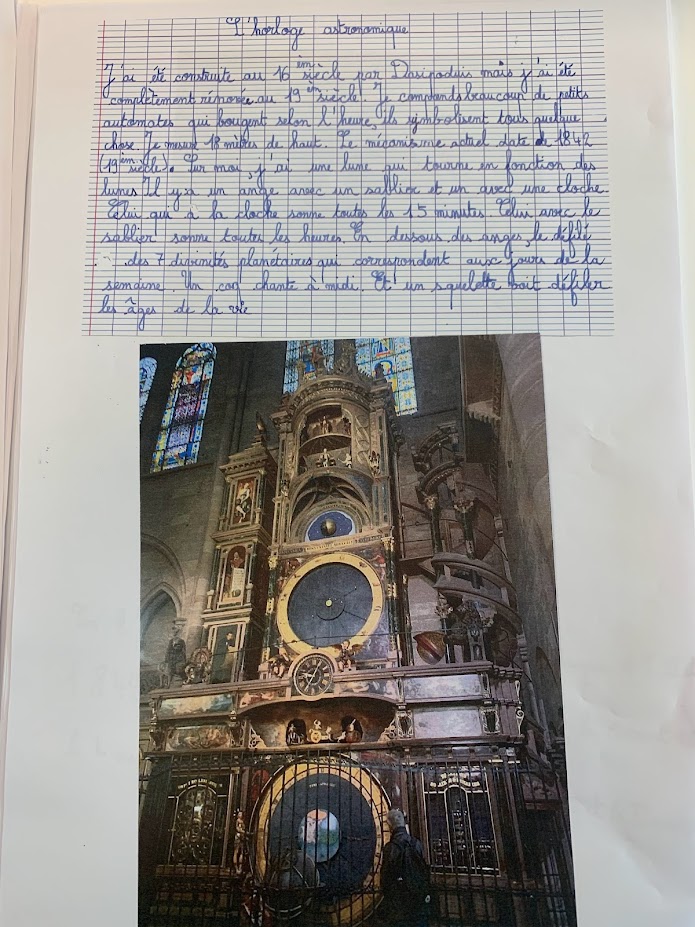 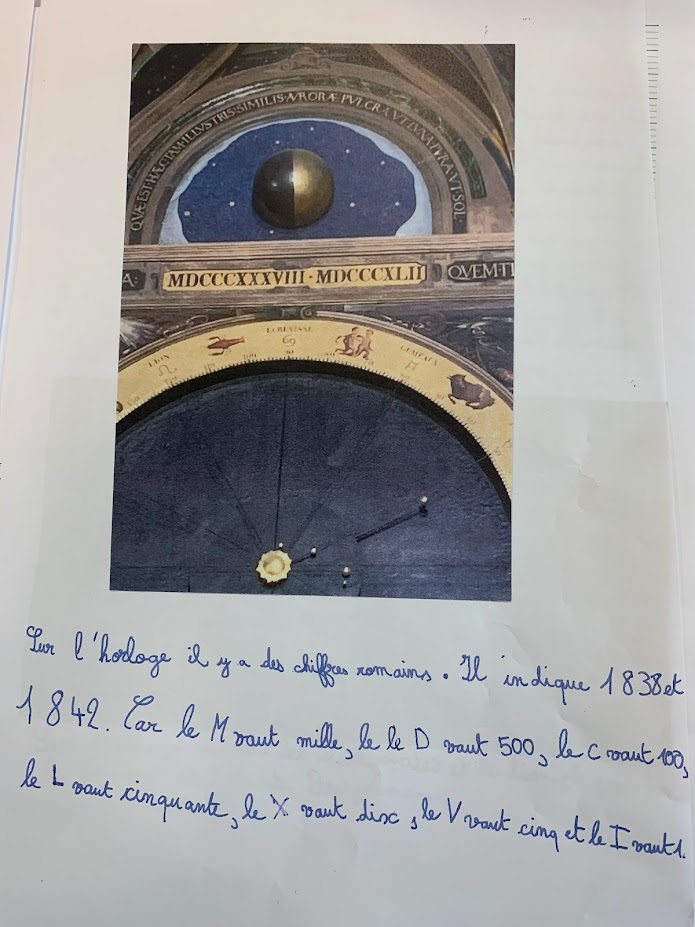 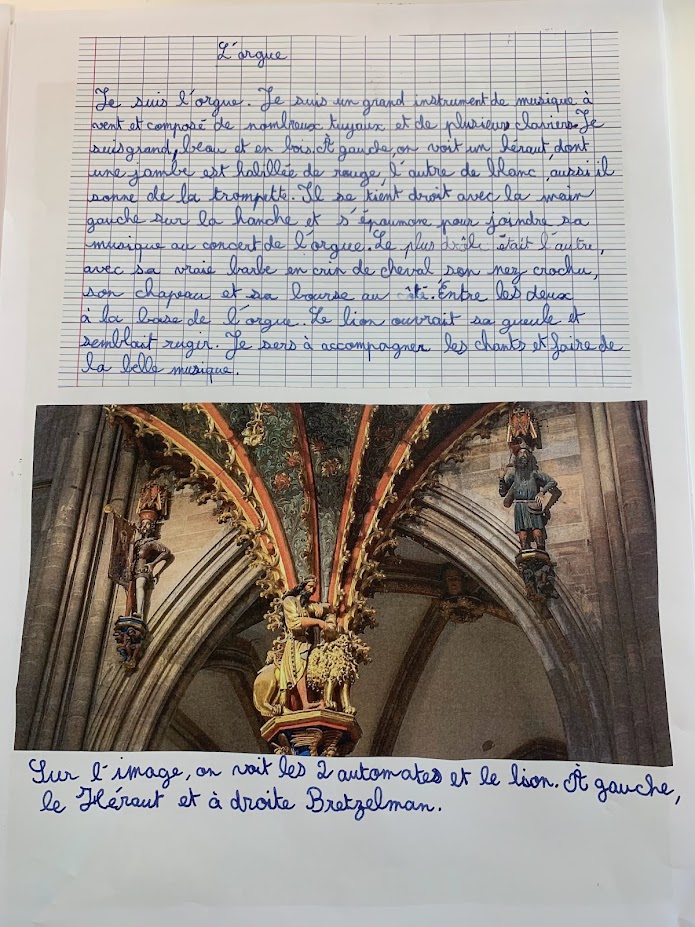 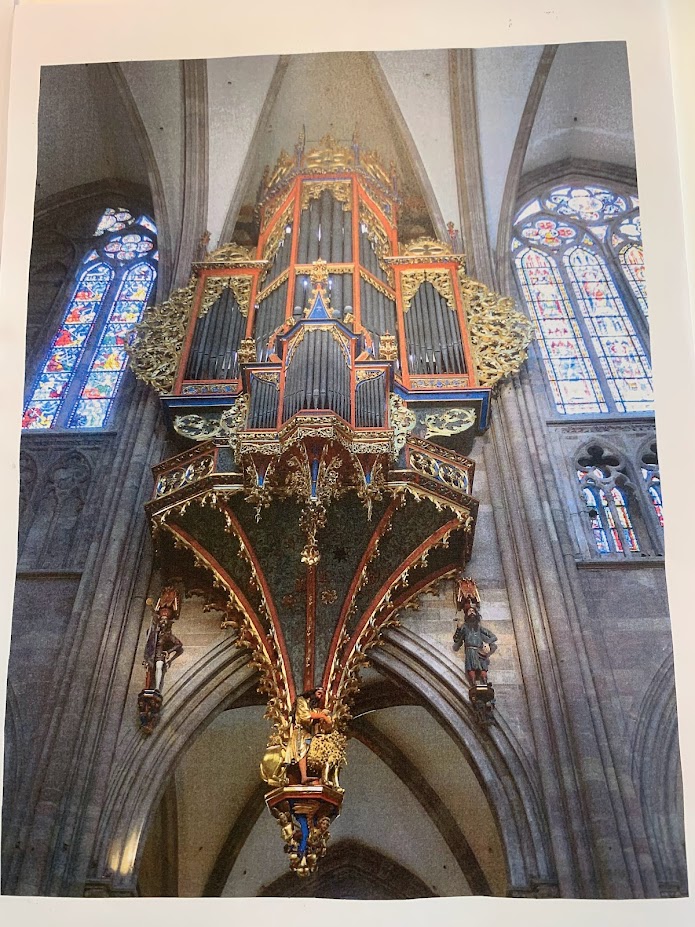 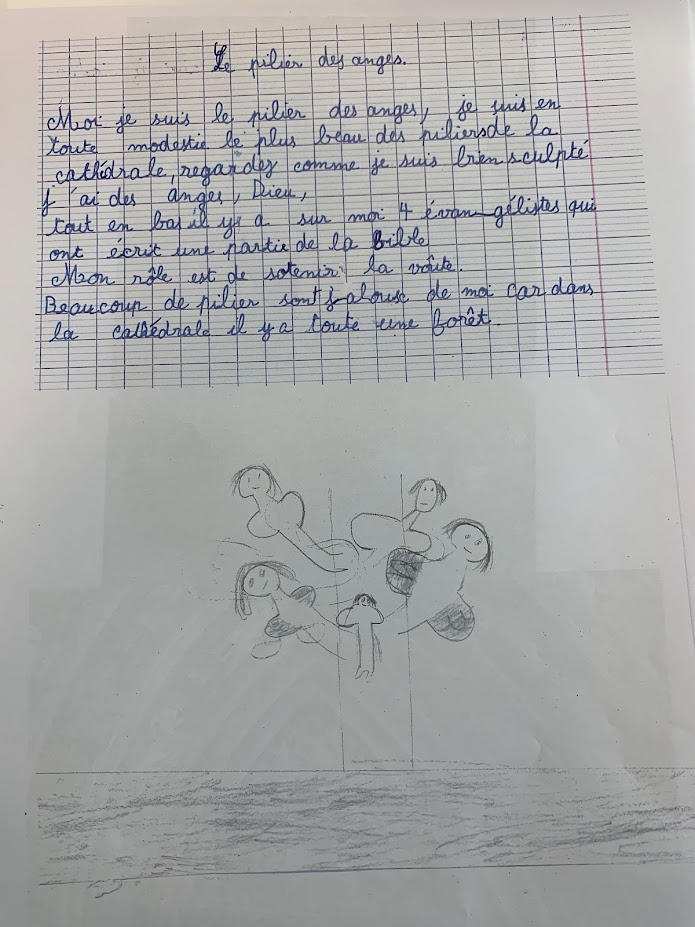 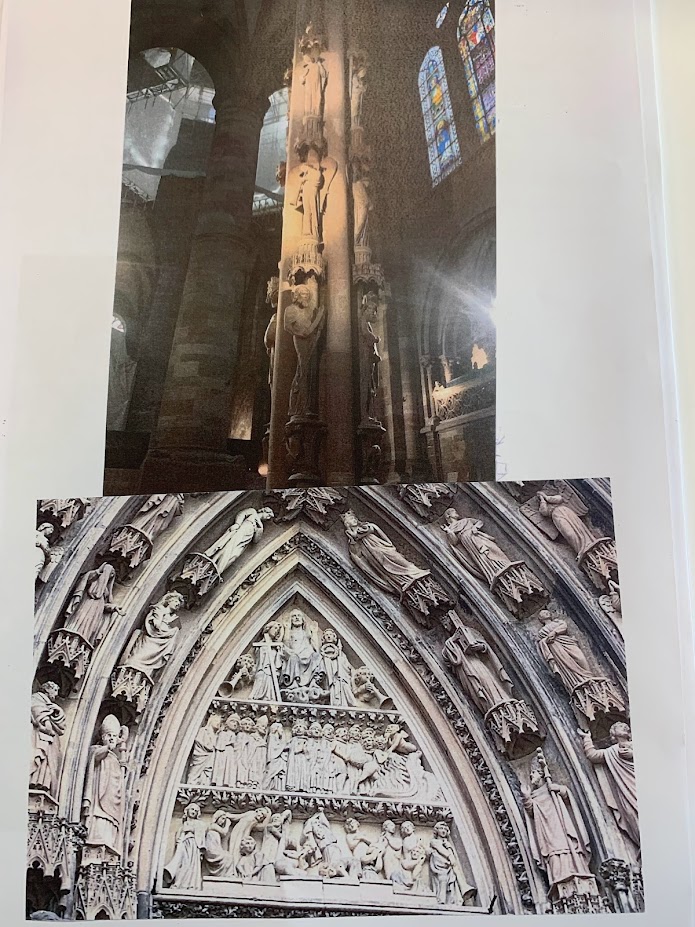 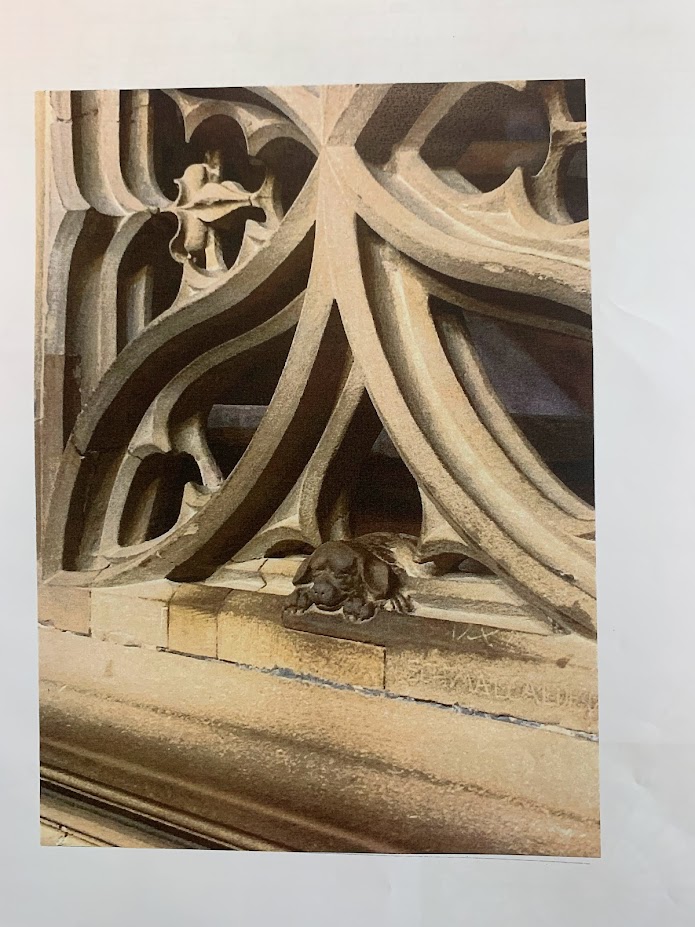 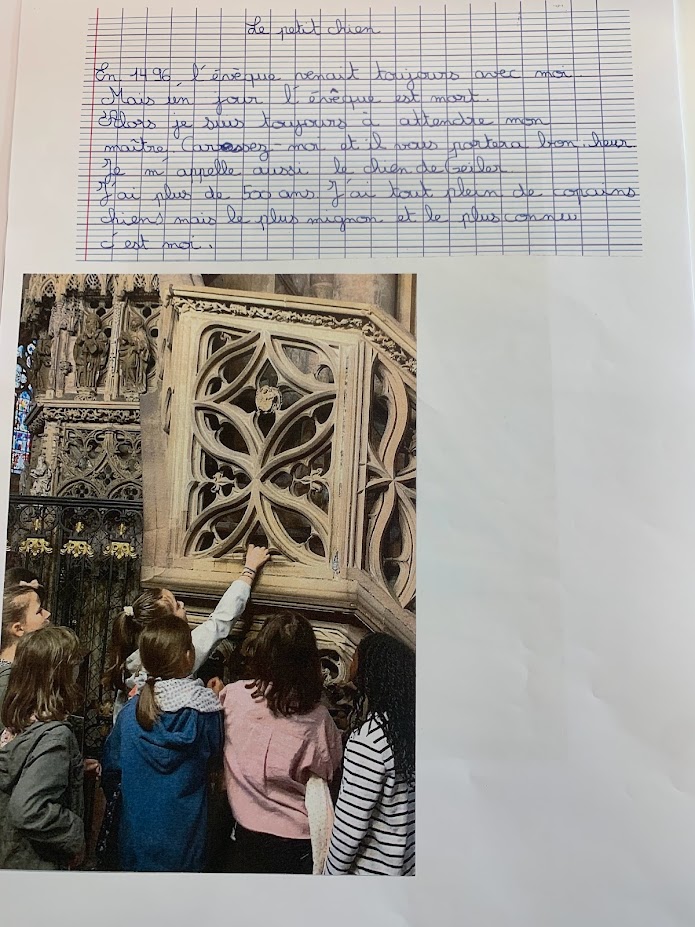 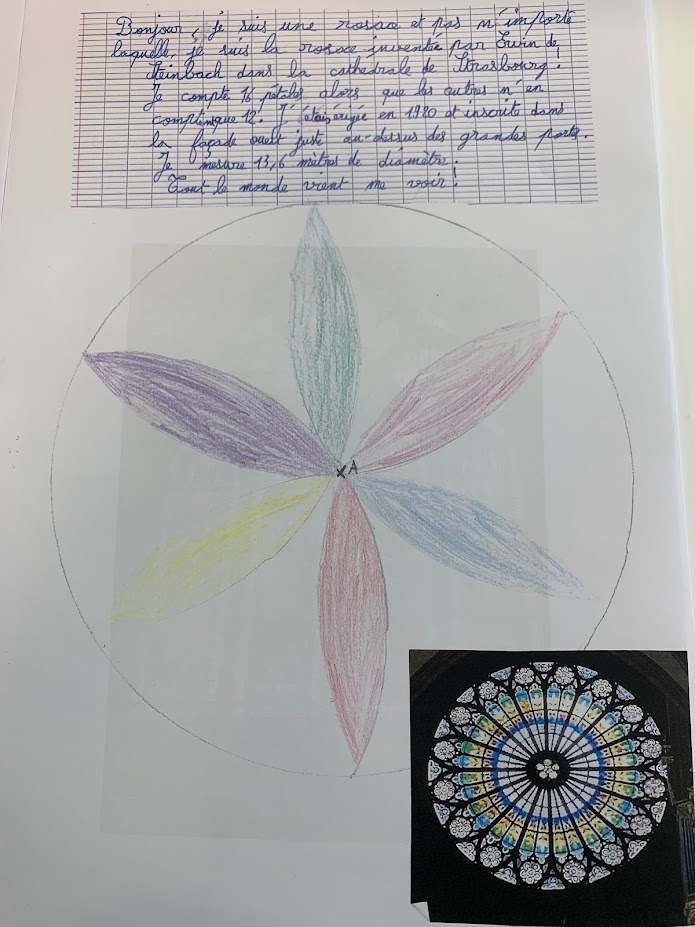 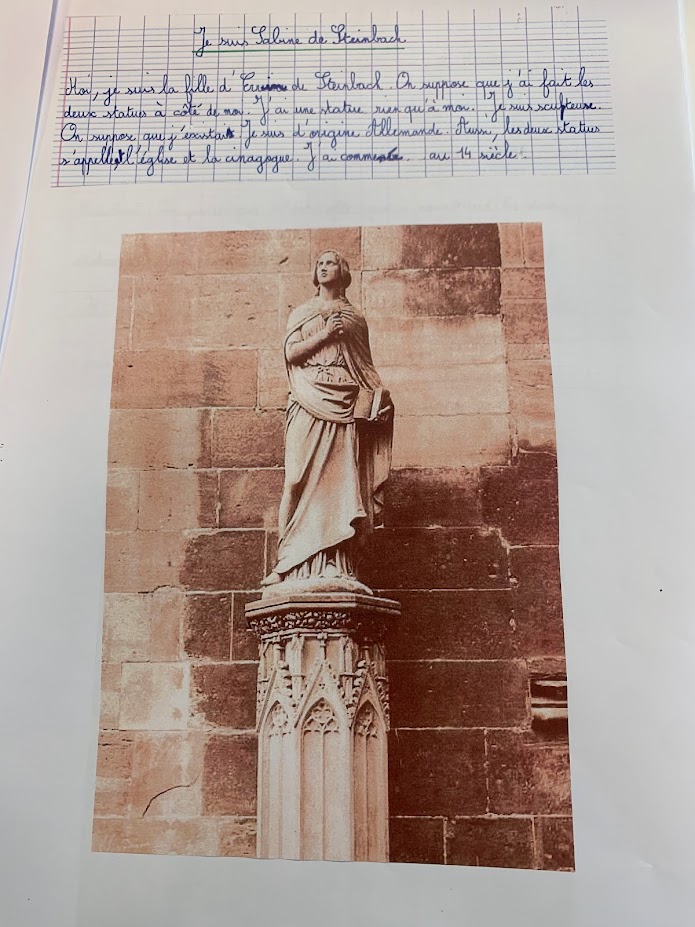 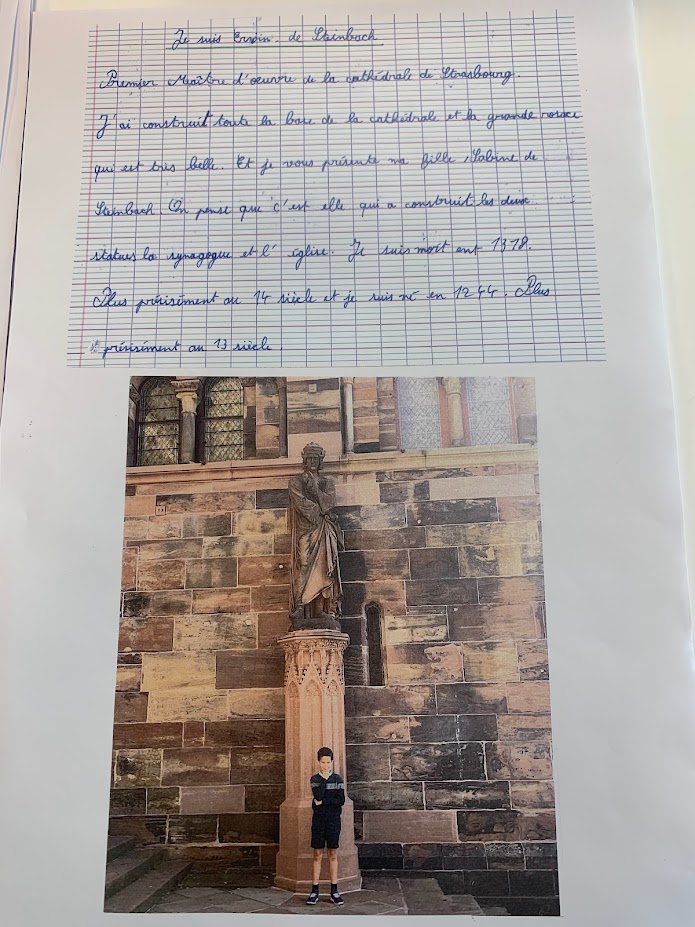 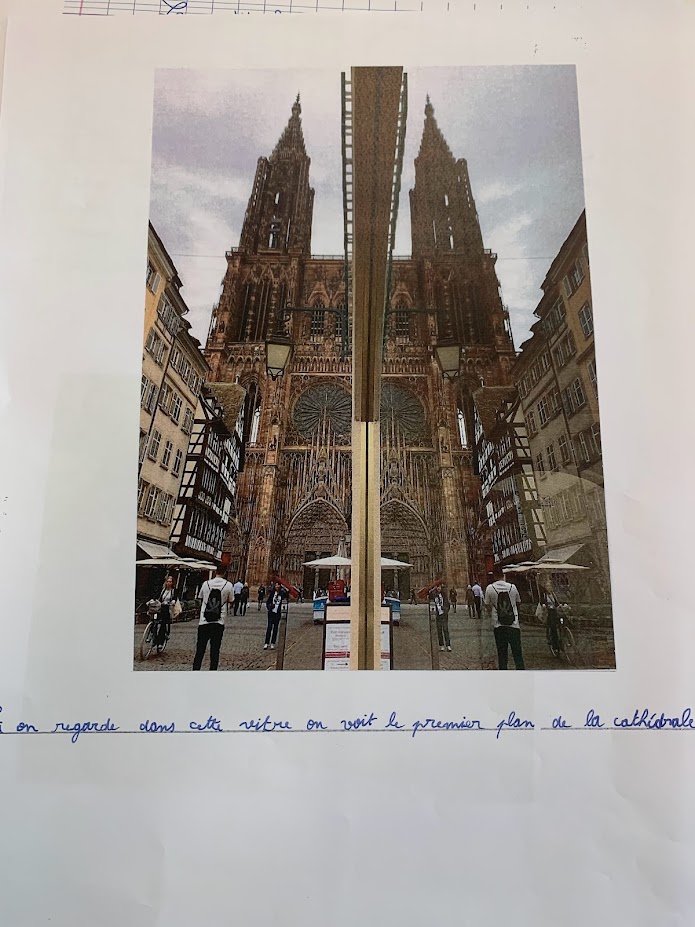 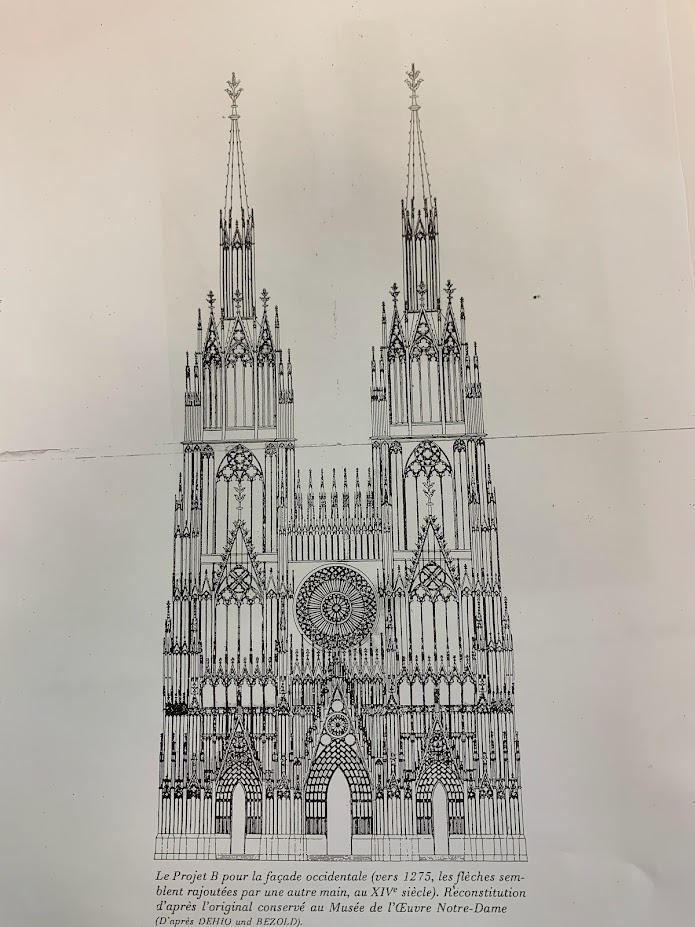 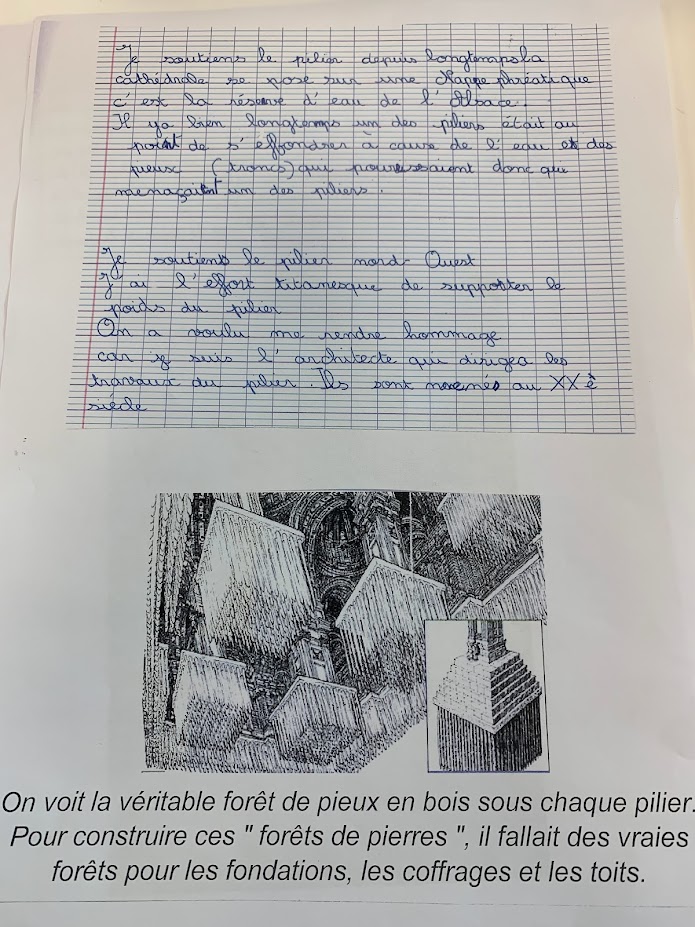 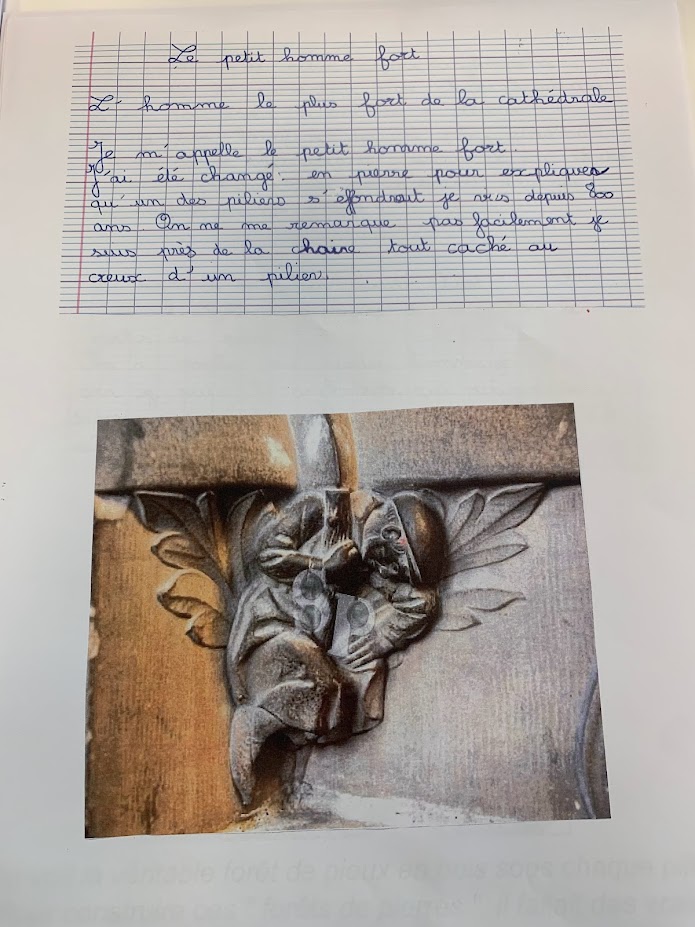 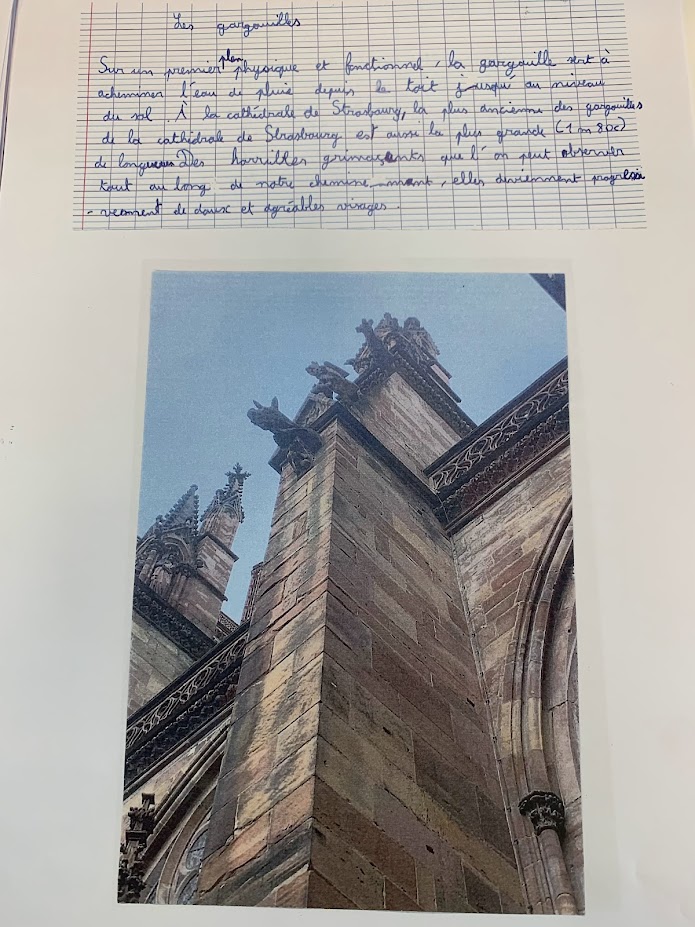 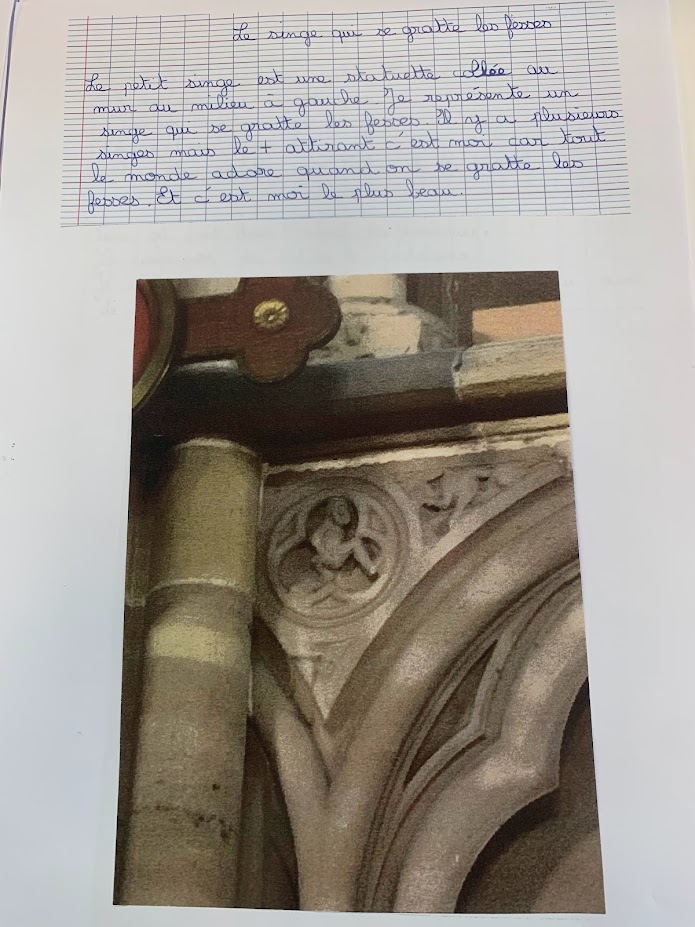 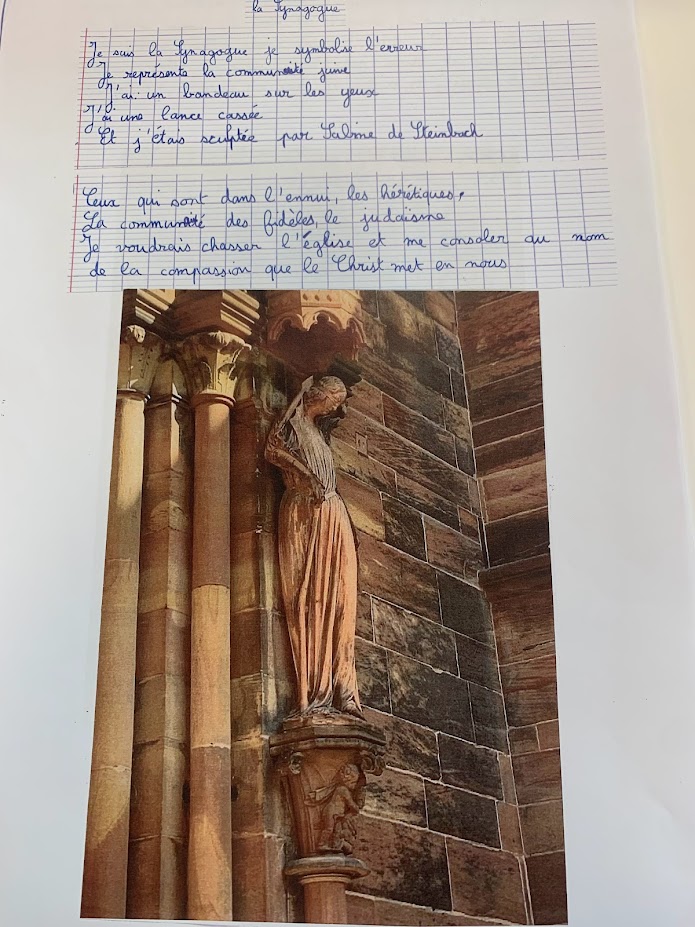 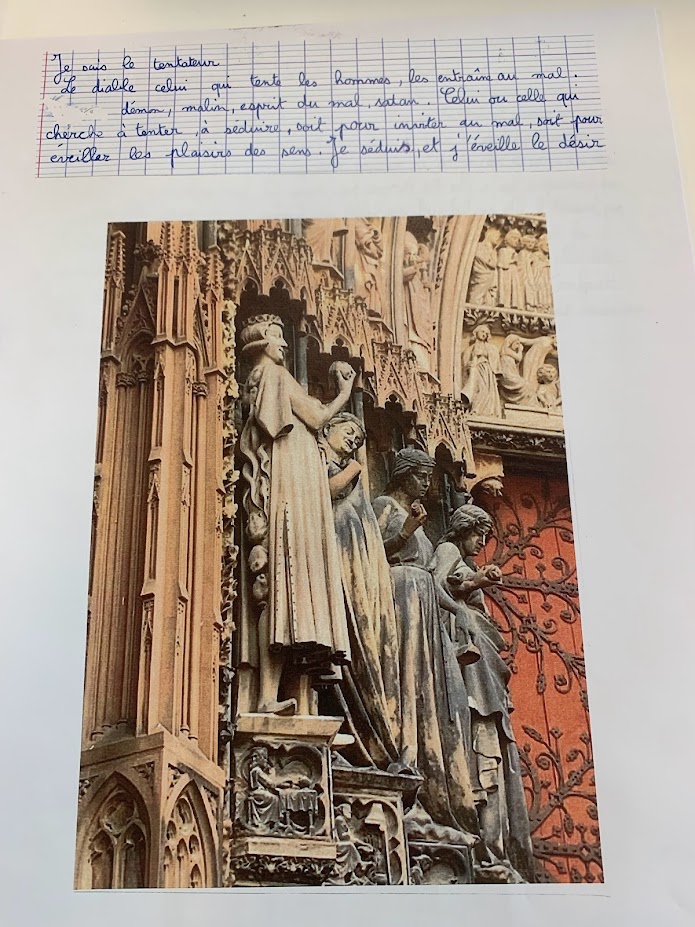 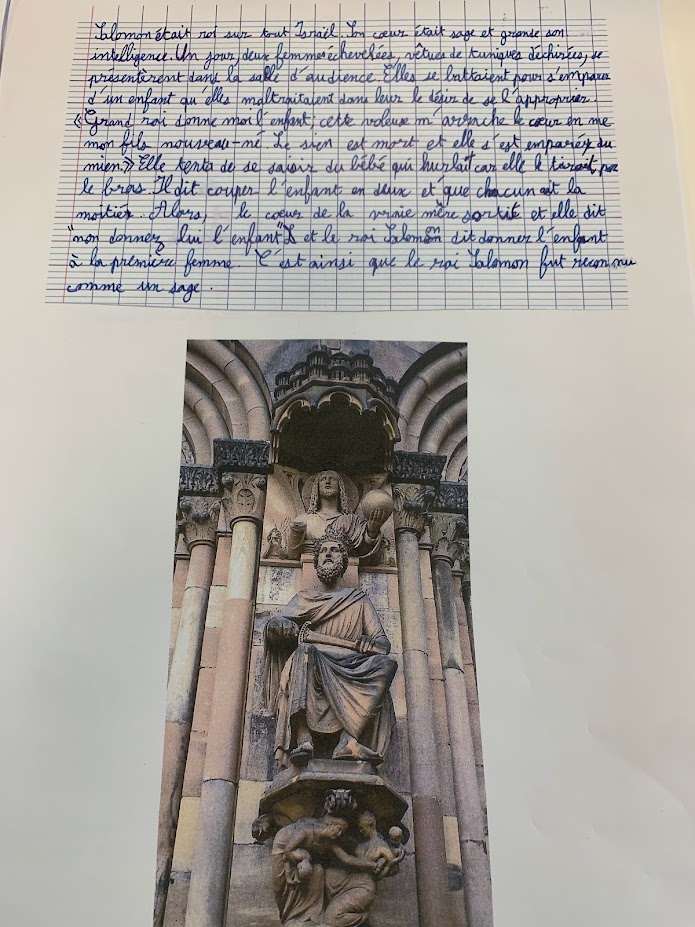 Les fêtes chrétiennes
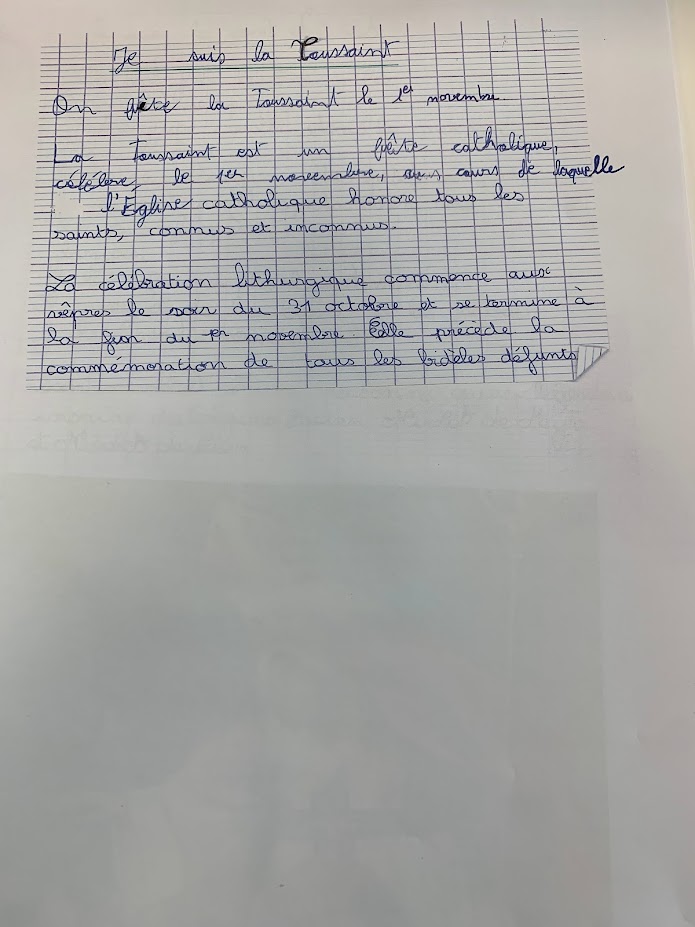 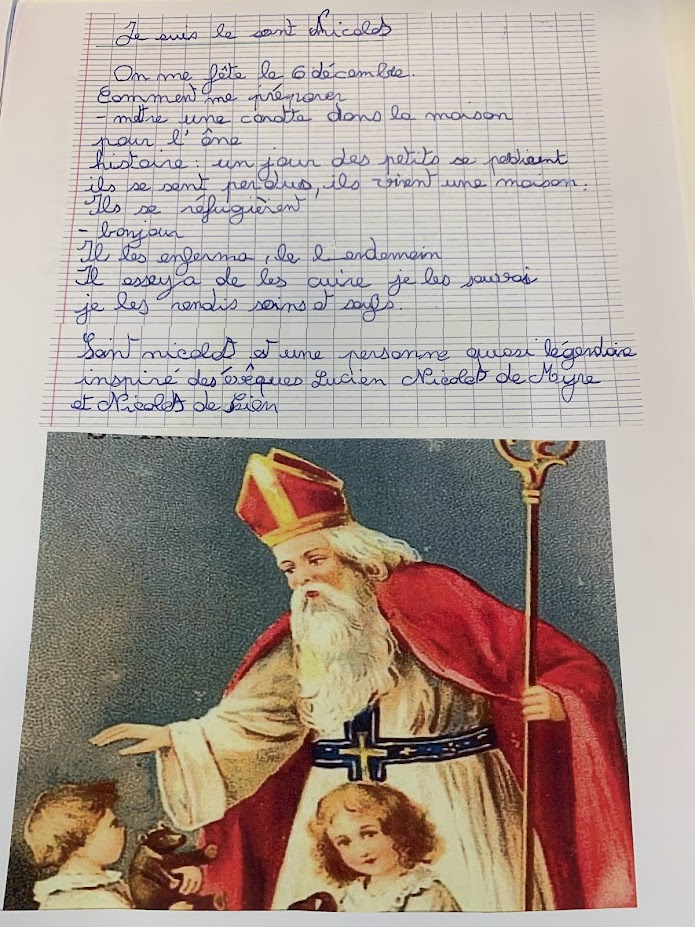 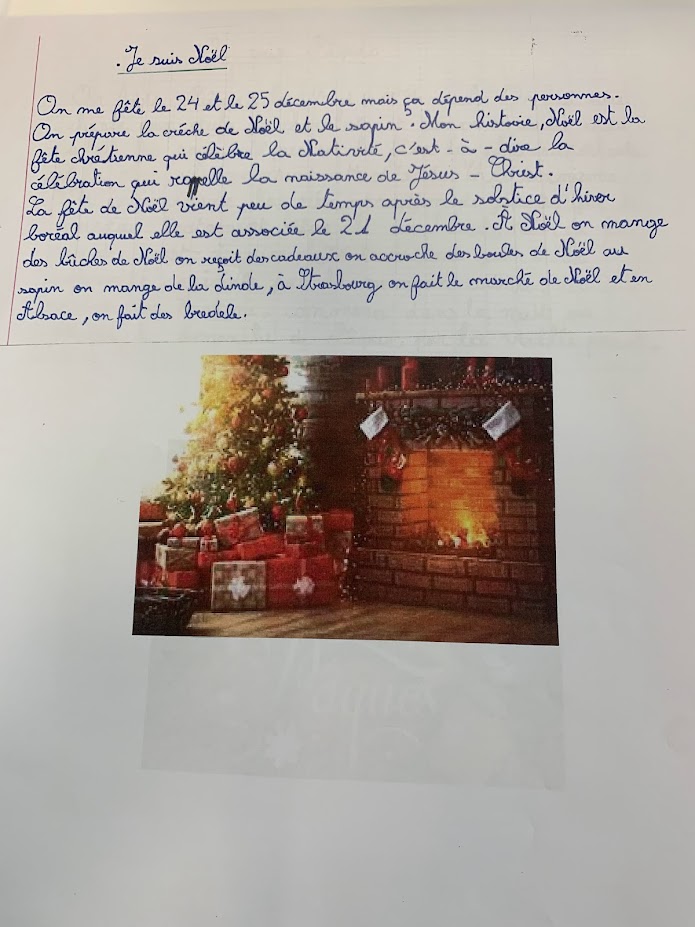 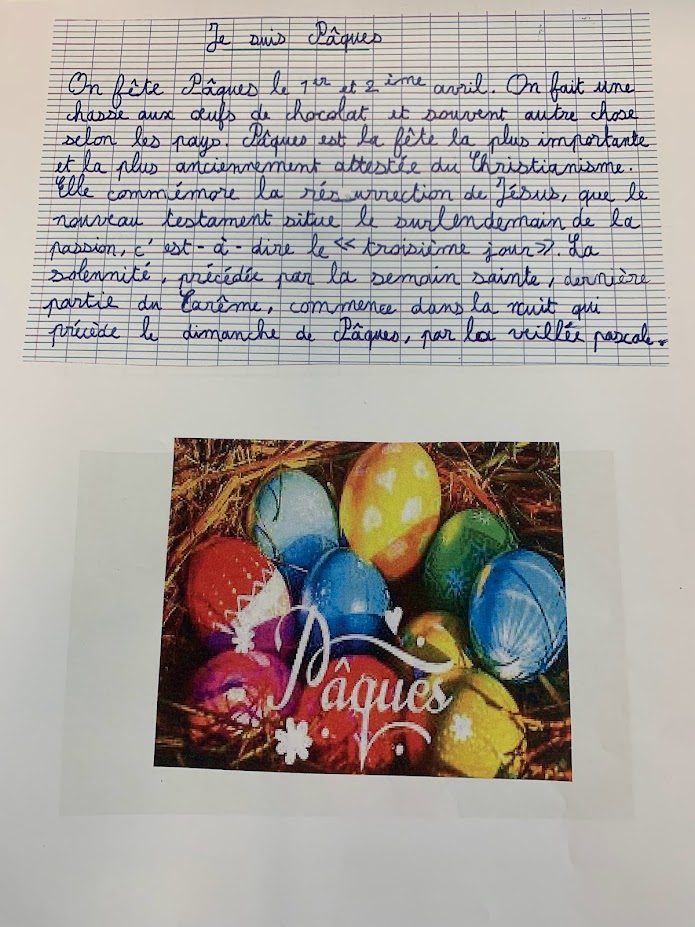 La religion chrétienne et ses personnages
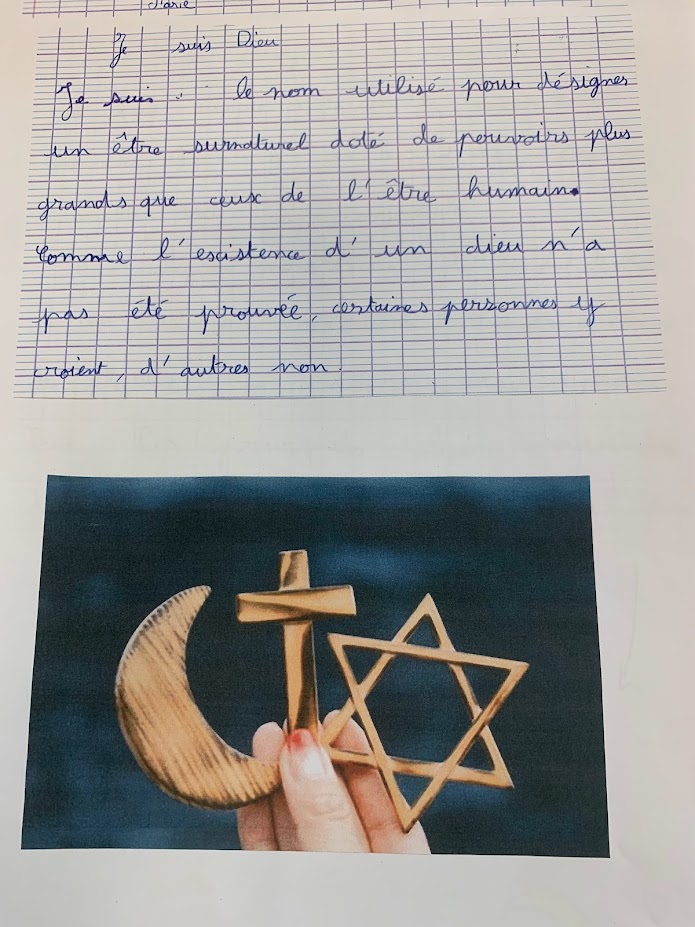 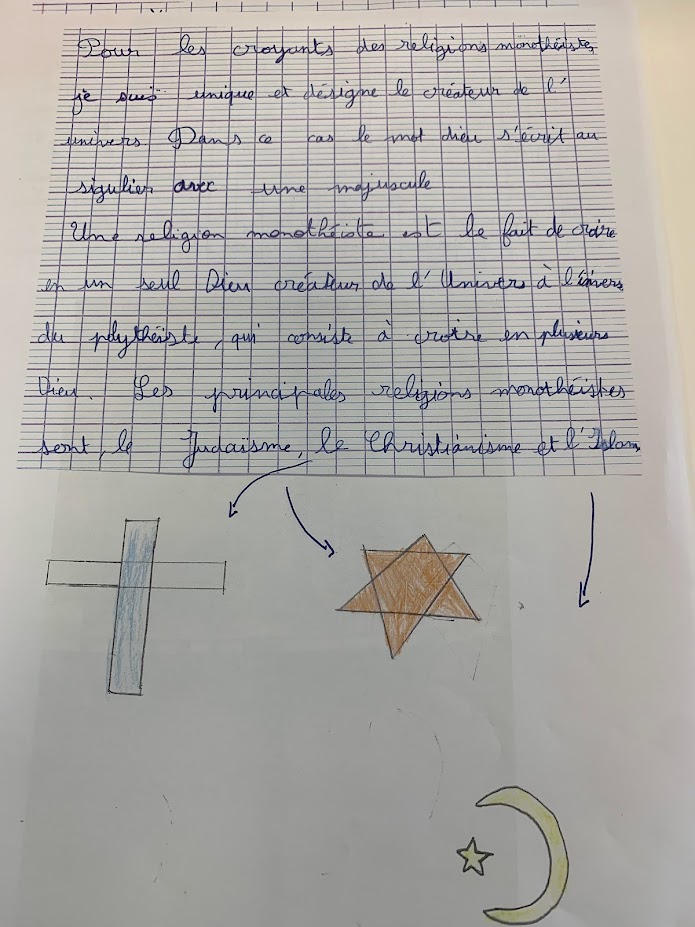 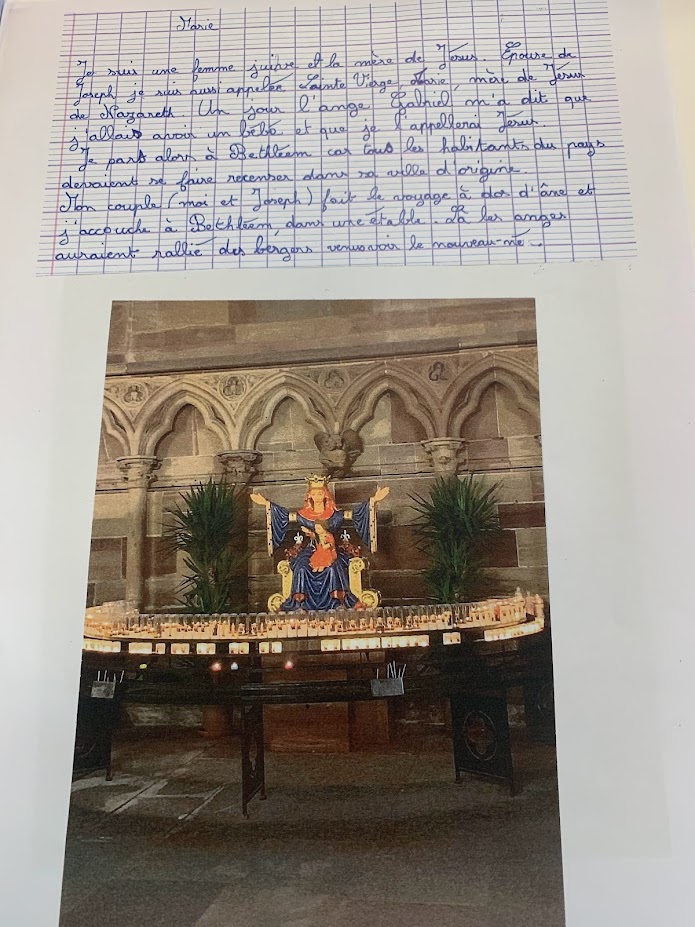 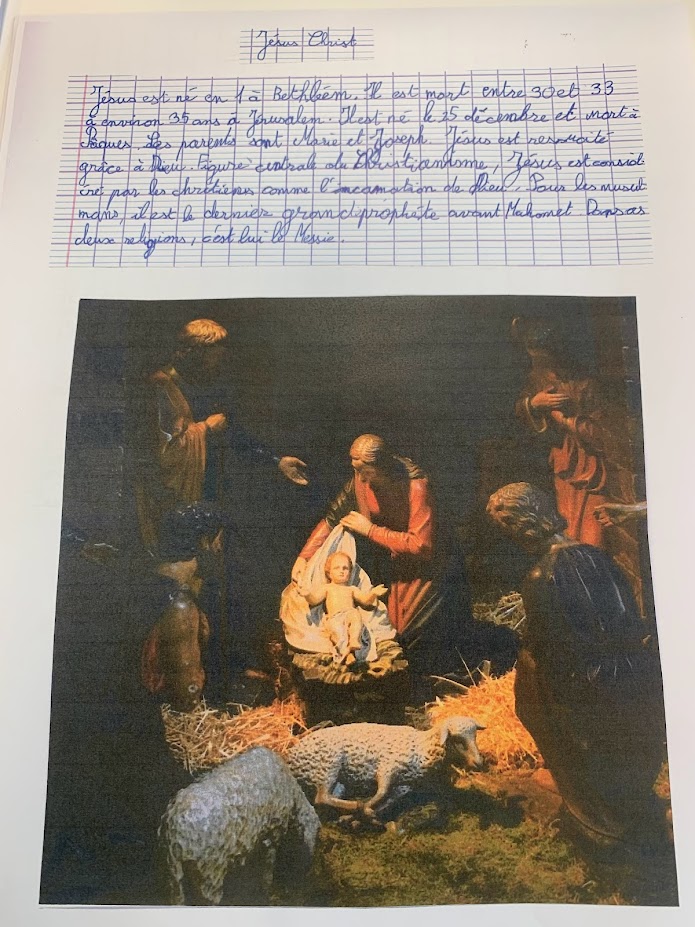 La religion chrétienne et ses objets
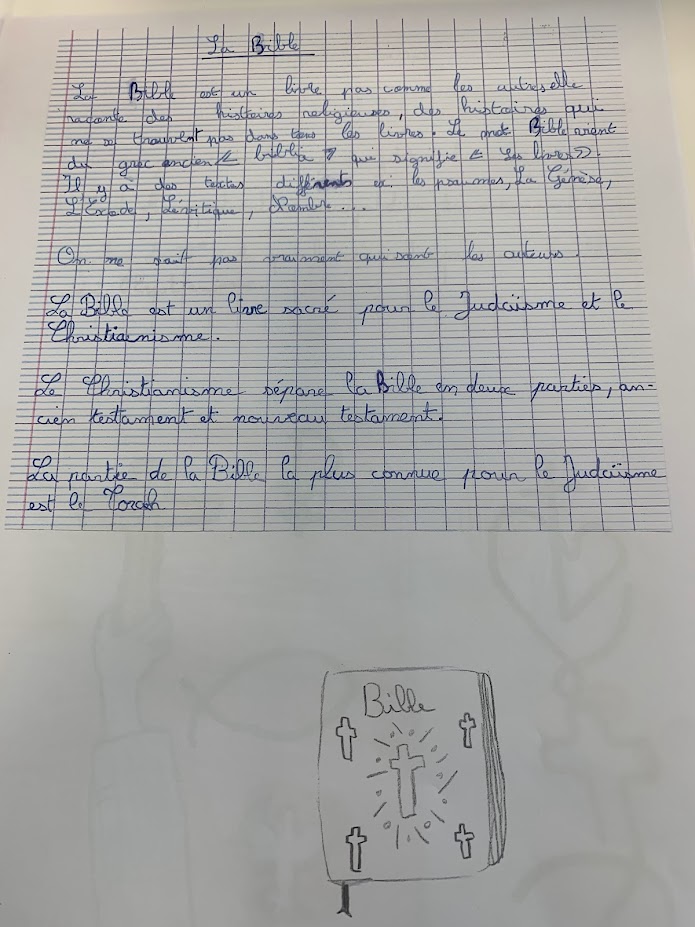 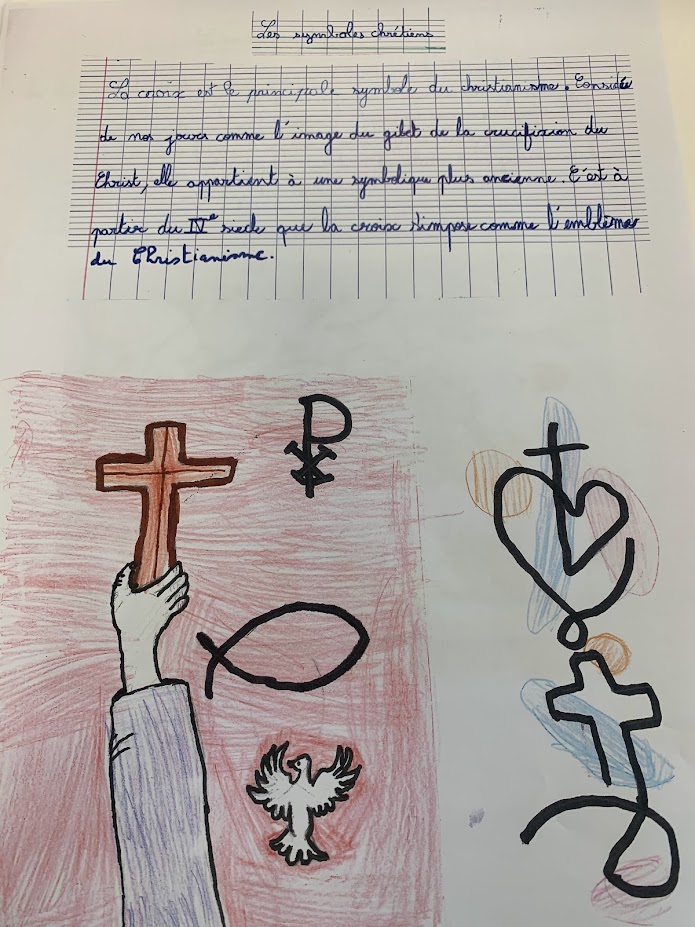 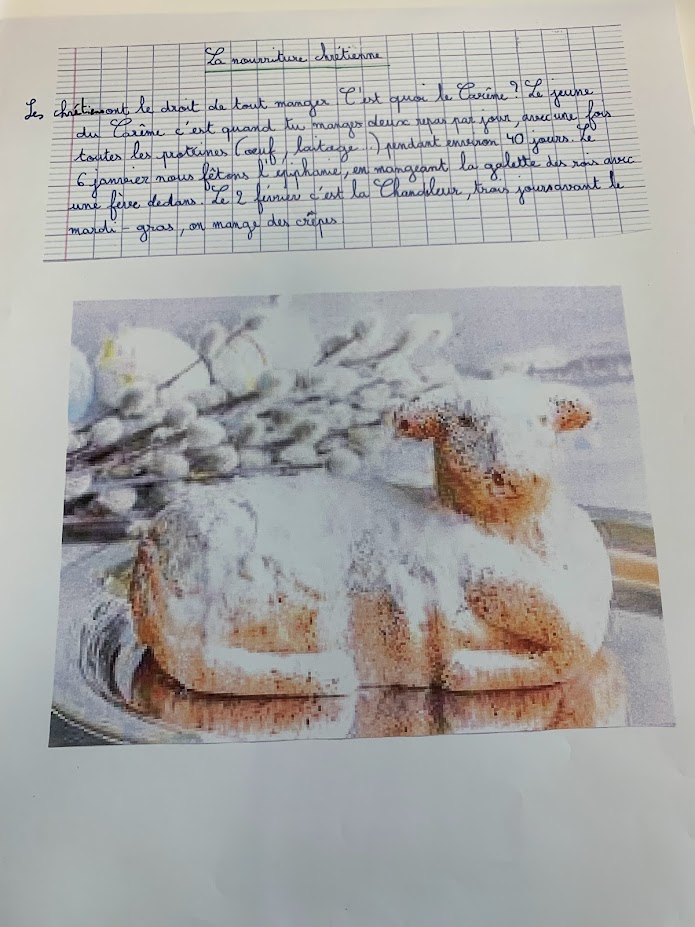 Merci pour votre écoute !
Place au quiz !